Orientierungseinheit WS 20/21
Studiengänge
B.A. Philosophie 20202
uv
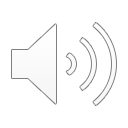 B.A. Philosophie 20202
Der Bachelor Philosophie ist ein modular aufgebauter Studiengang. Ein Modul ist eine Zusammenstellung mehrerer Lehrveranstaltungen zu einem Themenkomplex. Zum Teil sind die zusammengestellten Lehrveranstaltungen immer gleich (so im Orientierungsbereich), zum Teil nicht (im Rest). Immer gilt: Sie machen nur eine Prüfung pro Modul, nicht pro Veranstaltung. Erstaunlicherweise sind alle unsere Module 12 LP wert (zwei Modulteile mit je 6 LP oder drei: dann VL=2, UE=4, SE =6). Der Studiengang gliedert sich in folgende Teile:
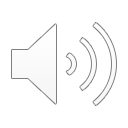 B.A. Philosophie 20202
Die Orientierungsmodule führen ins Fach ein. Sie lernen dort beispielsweise, wie man philosophische Texte liest, was ein Argument ist und wie man einen Essay schreibt. Sie schreiben am Ende eine Klausur, die Sie bestehen müssen. Die Note des Methoden-Moduls geht nicht in die B.A.-Gesamtnote ein.
Die Basismodule enthalten je eine Vorlesung und eine Übung, die hier Lektürekreis heißt; mit Ausnahme der Logik gibt es noch ein zusätzliches Seminar. Hier werden Ihnen grundlegende Fragen der einzelnen Arbeitsbereiche nahegebracht: Erkenntnistheorie, Moralphilosophie, Geschichte der Philosophie... -  Hier schreiben Sie Klausuren oder Hausarbeiten, die (mit Ausnahme der Logik) in die Endnote eingehen. 
Danach gibt es nur noch Seminare. Zwei pro Modul, mit nur einer Prüfung. Die besteht in der Regel in einer Hausarbeit oder in Essays oder einer mündlichen Prüfung. Anfangs sind die Seminare grundlegenden Fragen oder Klassikertexten gewidmet, im Aufbau- und Wahlpflichtbereich werden die Themen spezieller. Wenn Sie konkrete Eindrücke wollen, schauen Sie einfach im Vorlesungsverzeichnis nach.
Schließlich gibt es im Studiengang einen recht umfangreichen Bereich (36 LP), den Sie mit selbstgewählten Modulen anderer Fächer füllen dürfen. Es gibt eine Reihe von Fächern, mit denen wir explizite Austauschvereinbarungen haben; es finden sich aber auch solche, wo dies nicht der Fall ist, Sie u.U. aber dennoch zum Zug kommen können. Formal ist die Anzahl der Fächer, aus deren Angebot Sie Veranstaltungen besuchen können, nicht limitiert. Das heißt aber nicht, dass viele Fächer viel Sinn ergeben. - Fragen Sie bei Bedarf einfach nach!
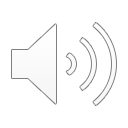